NIỀM VUI TUỔI THƠ
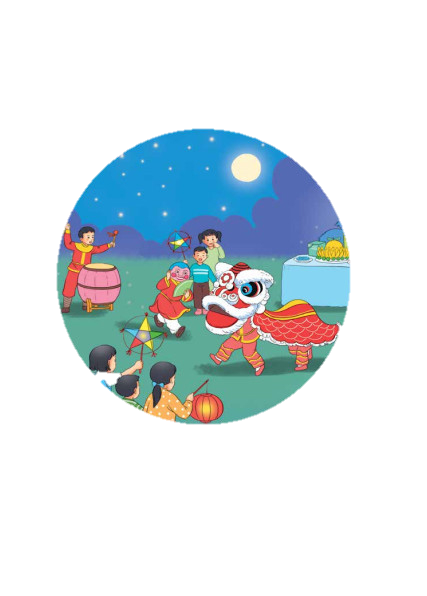 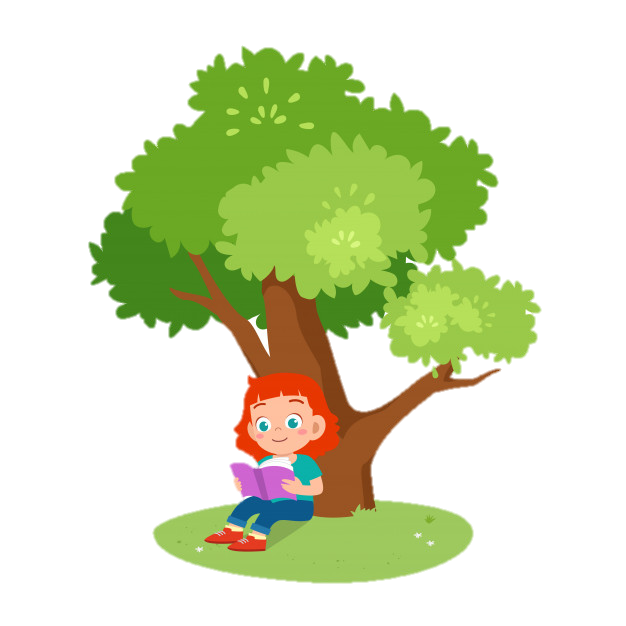 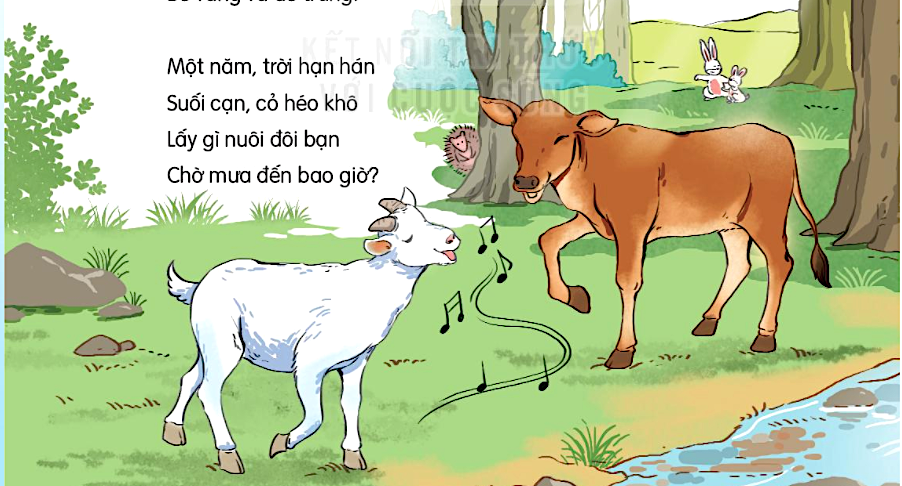 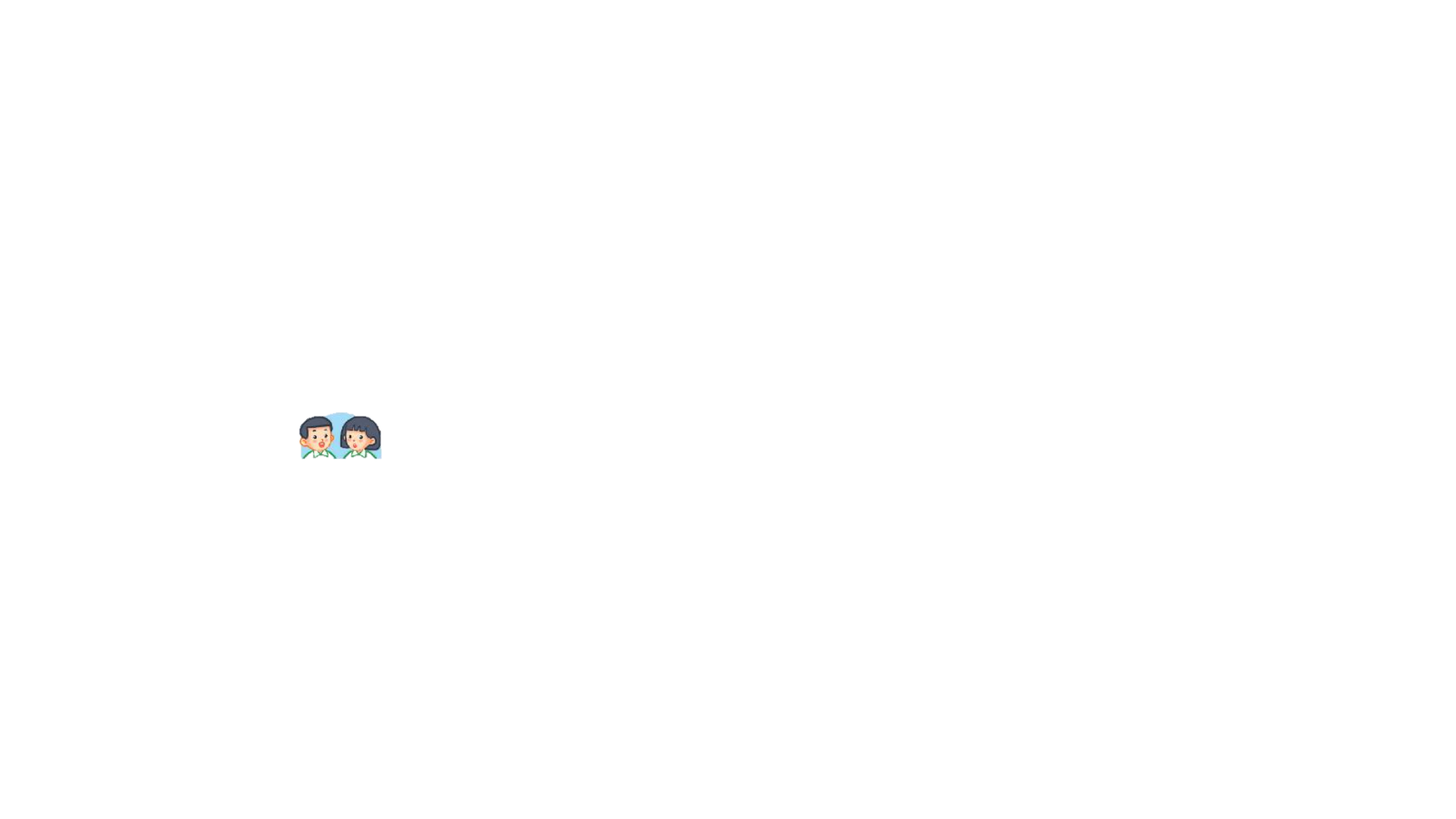 ĐỌC
Nói về một người bạn của em.
Gợi ý:
- Bạn tên là gì?
- Bạn cùng lớp/cùng xóm hay bạn cũ …?
- Tình cảm của em dành cho bạn như thế nào?
- Khi chơi với bạn, em cảm thấy thế nào?
- Em thích điều gì nhất ở bạn?
Chủ đề 3
Tuần 10
Bài
17
GỌI BẠN
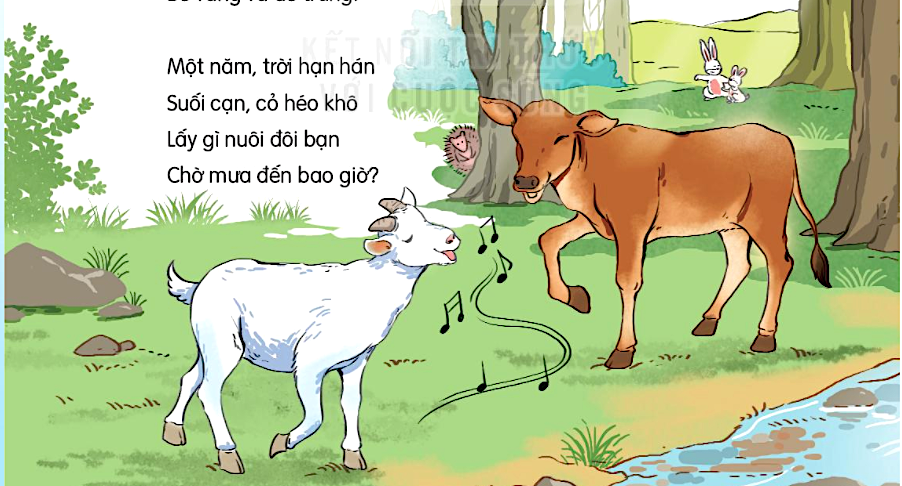 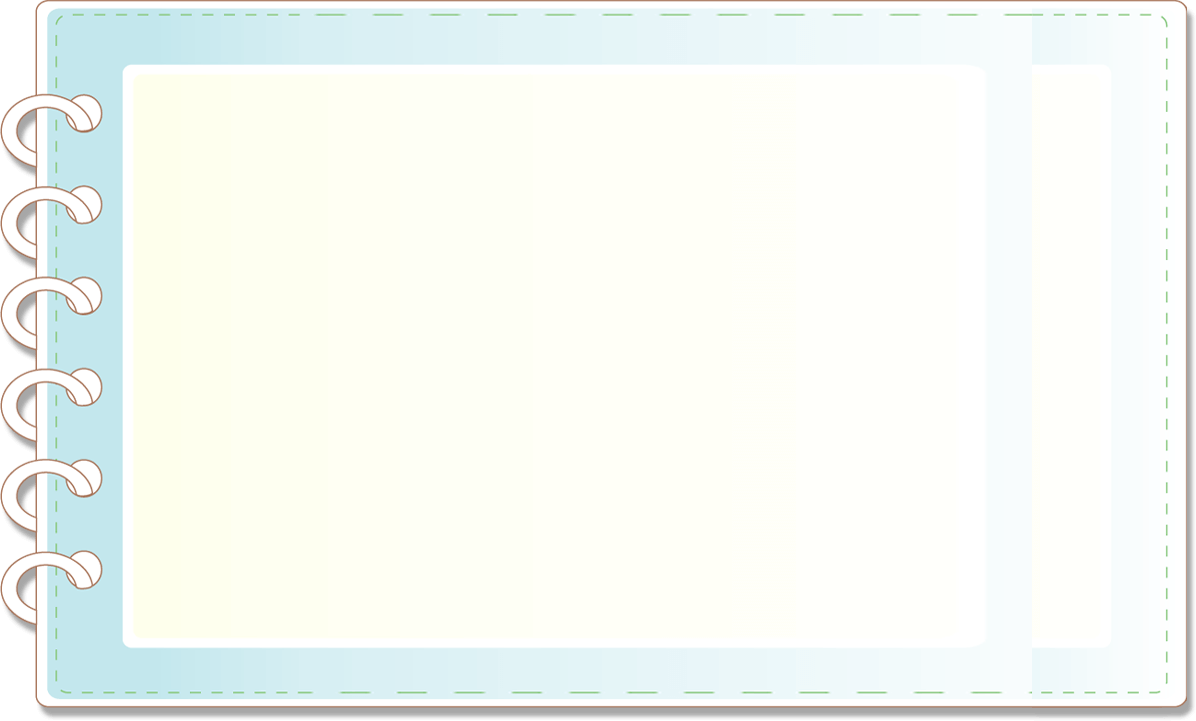 Yêu cầu cần đạt
1. Đọc đúng, rõ ràng bài thơ
2. Hiểu được ý nghĩa, nội dung bài thơ
3. Trả lời được các câu hỏi trong bài
4
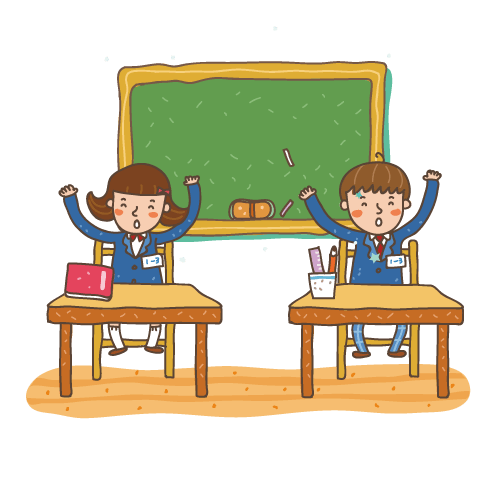 Gọi bạn
Tự xa xưa thuở nào	                   Bê vàng đi tìm cỏ
Trong rừng xanh sâu thẳm	        Lang thang quên đường về
Đôi bạn sống bên nhau	              Dê trắng thương bạn quá
Bê vàng và dê trắng	                    Chạy khắp nẻo tìm bê
			                                     Đến bây giờ dê trắng
Một năm, trời hạn hán	              Vẫn gọi hoài: “Bê! Bê!”
Suối cạn, cỏ héo khô			                                (Định Hải)
Lấy gì nuôi đôi bạn
Chờ mưa đến bao giờ?
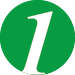 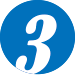 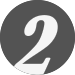 Gọi bạn
Tự xa xưa thuở nào	                   
Trong rừng xanh sâu thẳm	         
Đôi bạn sống bên nhau	        
Bê vàng và dê trắng.
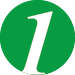 Thuở nào: khoảng thời gian không xác định đã lùi vào quá khứ.
Sâu thẳm: rất sâu
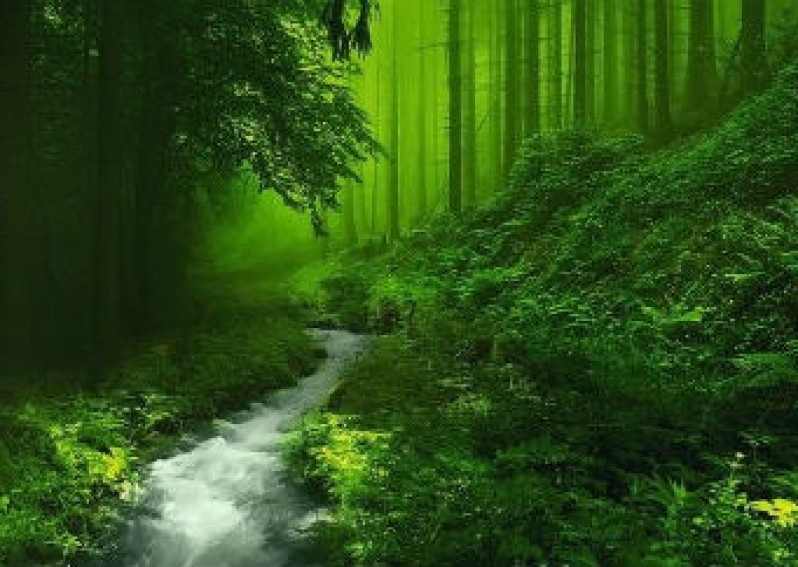 Một năm, trời hạn hán	                   
Suối cạn, cỏ héo khô		
Lấy gì nuôi đôi bạn
Chờ mưa đến bao giờ?
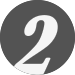 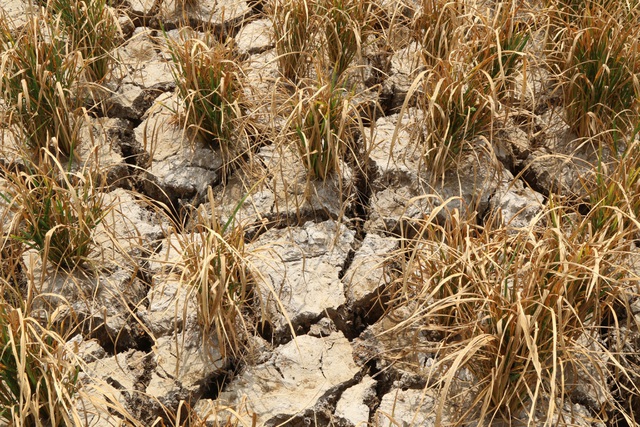 Hạn hán: tình trạng thiếu nước do nắng nóng lâu, không mưa gây ra.
Bê vàng đi tìm cỏ
Lang thang quên đường về
Dê trắng thương bạn quá
Chạy khắp nẻo tìm bê
Đến bây giờ dê trắng
Vẫn gọi hoài:  “Bê!   Bê!”
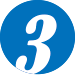 Lang thang: Đi hết chỗ này đến chỗ khác, không dừng lại nơi nào.
Gọi bạn
Tự xa xưa thuở nào	              Bê vàng đi tìm cỏ
Trong rừng xanh sâu thẳm       Lang thang quên đường về
Đôi bạn sống bên nhau	         Dê trắng thương bạn quá
Bê vàng và dê trắng	              Chạy khắp nẻo tìm bê
			                                    Đến bây giờ dê trắng
Một năm, trời hạn hán	        Vẫn gọi hoài: “Bê! Bê!”
Suối cạn, cỏ héo khô			                         (Định Hải)
Lấy gì nuôi đôi bạn
Chờ mưa đến bao giờ?
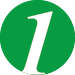 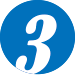 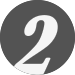 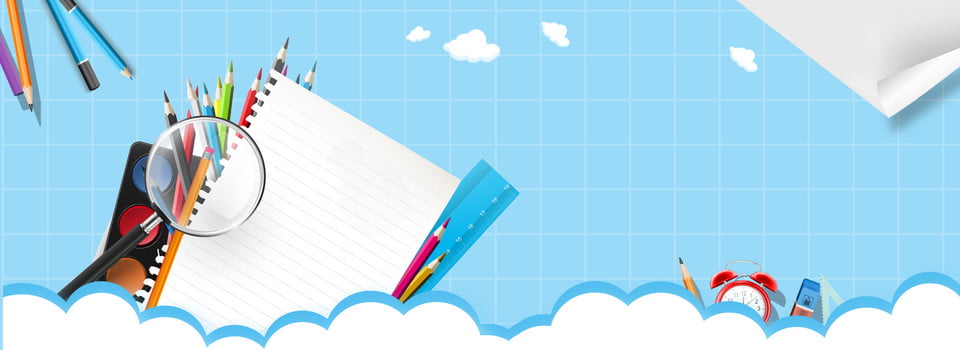 Trả lời câu hỏi
1. Câu chuyện được kể trong bài thơ diễn ra khi nào? Ở đâu?
Tự xa xưa thuở nào	                   
Trong rừng xanh sâu thẳm
Đôi bạn sống bên nhau	        
Bê vàng và dê trắng.
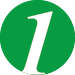 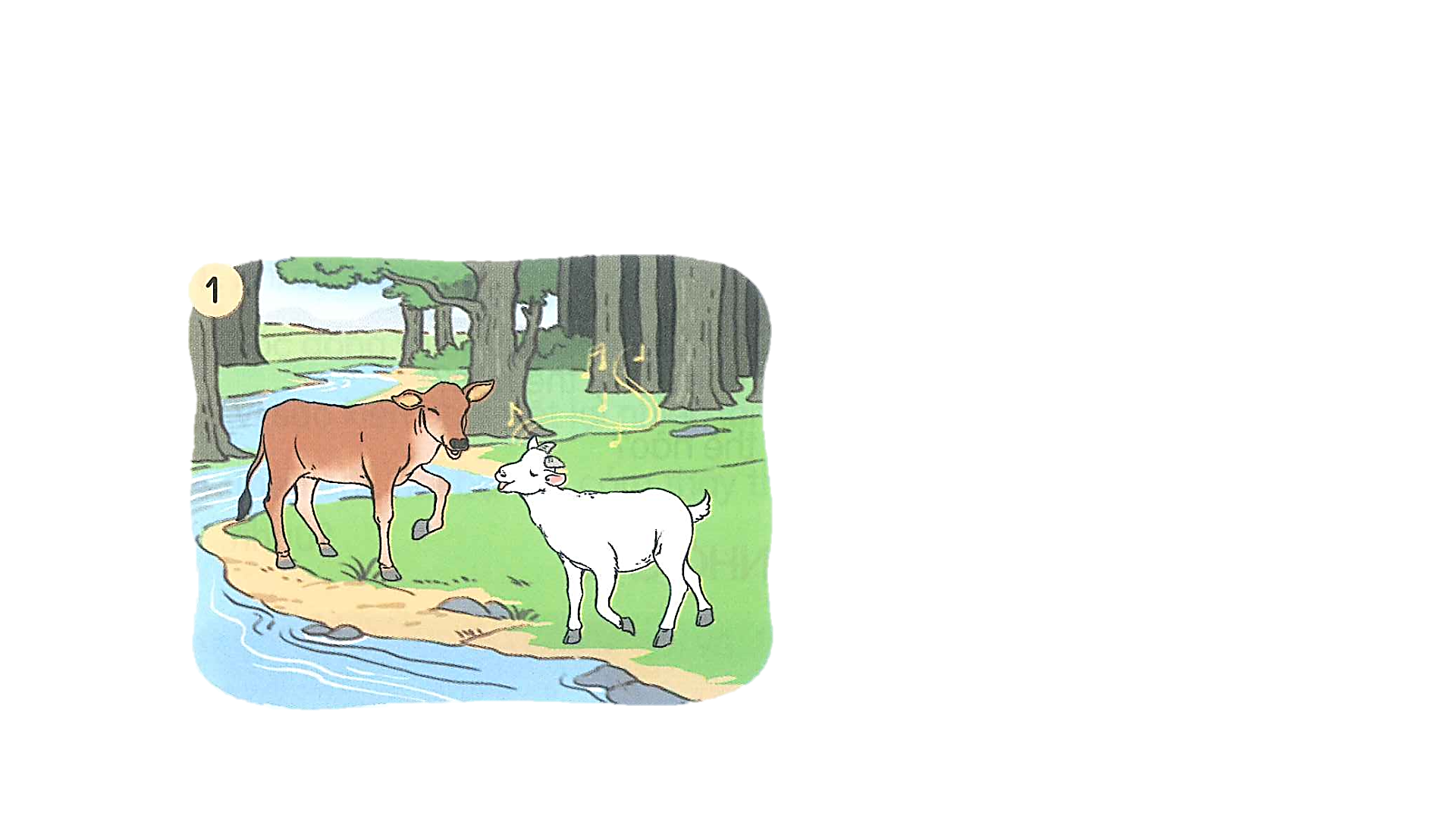 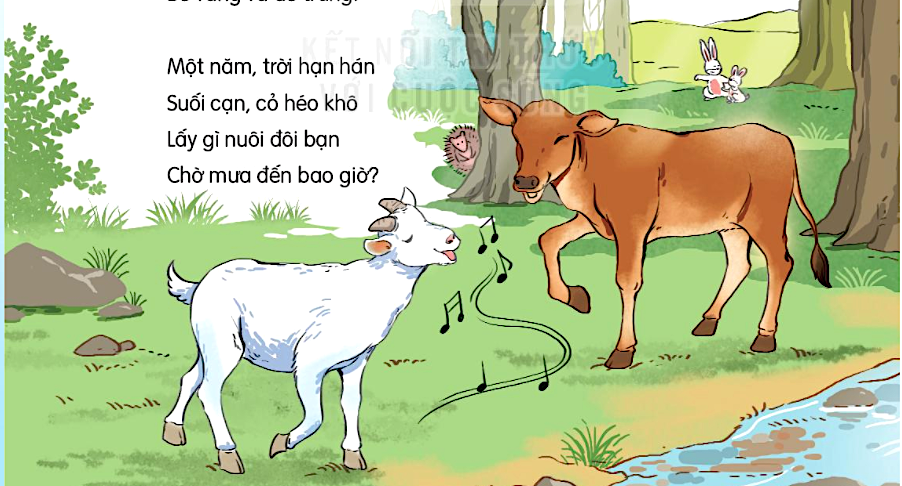 2. Chuyện gì xảy ra khiến bê vàng phải lang thang đi tìm cỏ?
Một năm, trời hạn hán
Suối cạn, cỏ héo khô
Lấy gì nuôi đôi bạn
Chờ mưa đến bao giờ?
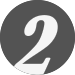 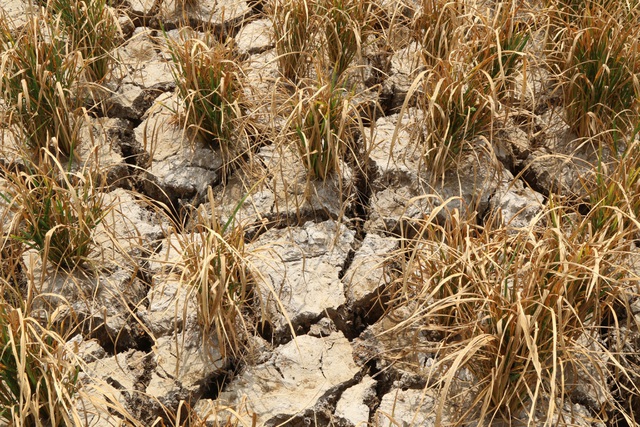 3. Khi bê vàng quên đường về, dê trắng đã làm gì?
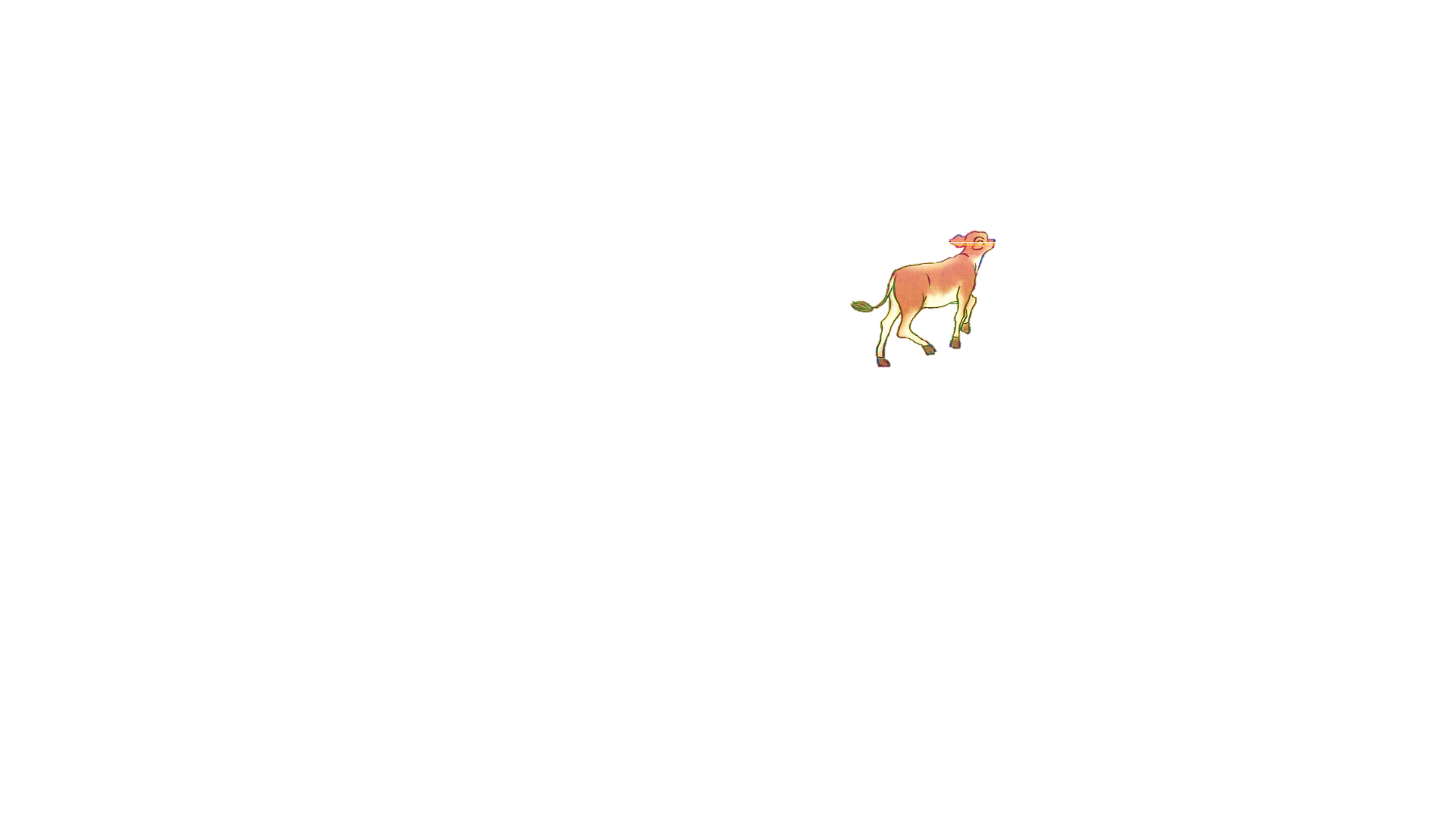 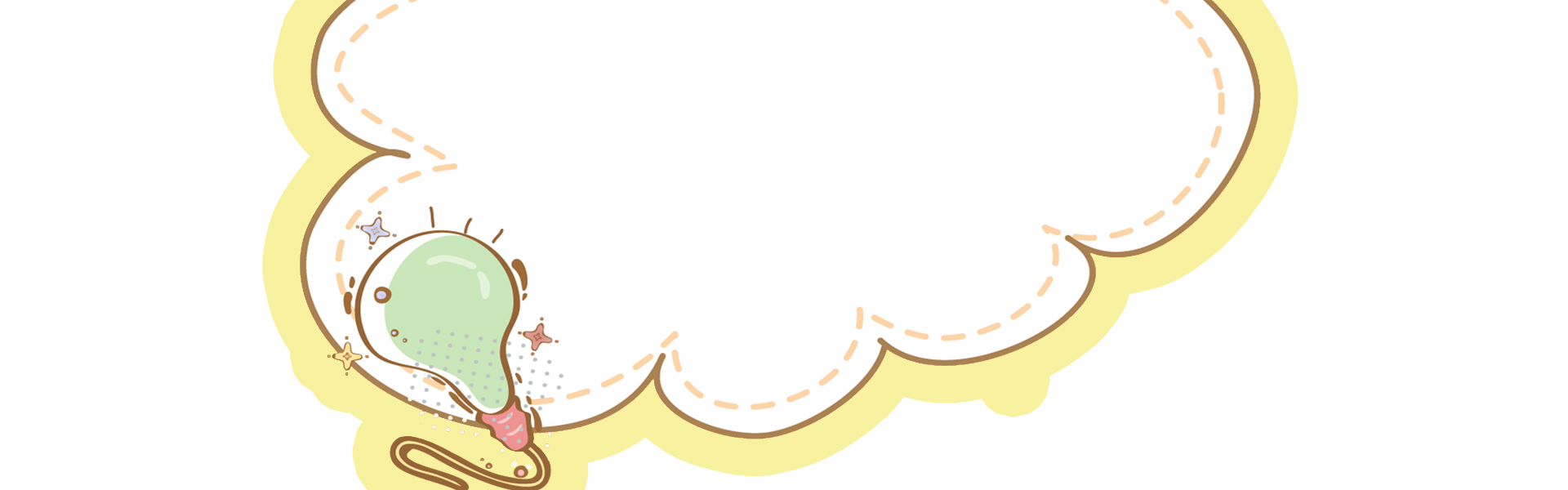 Dê trắng thương bạn quá
Chạy khắp nẻo tìm bê
Đến bây giờ dê trắng 
Vẫn gọi hoài: “Bê! Bê!”
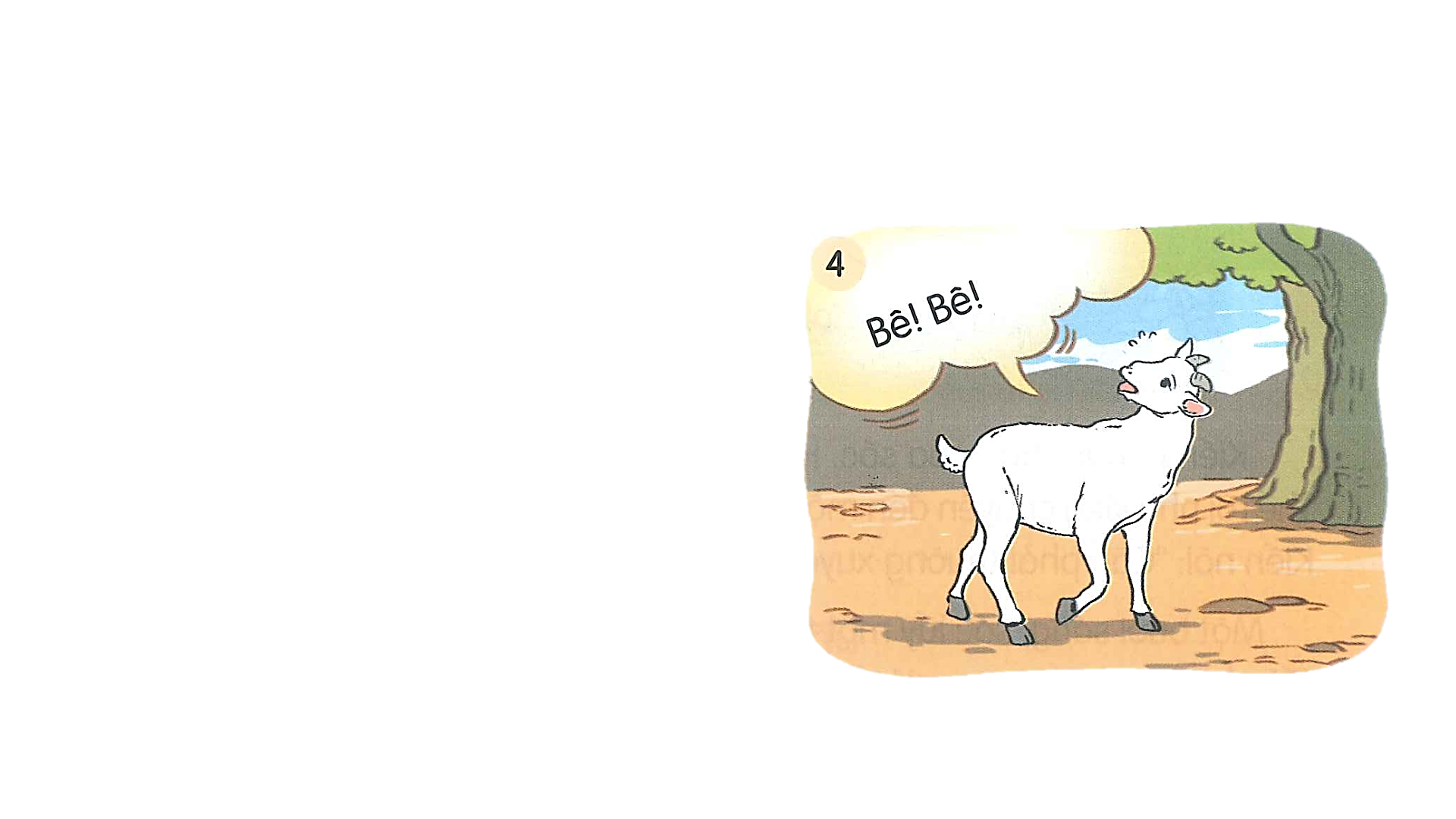 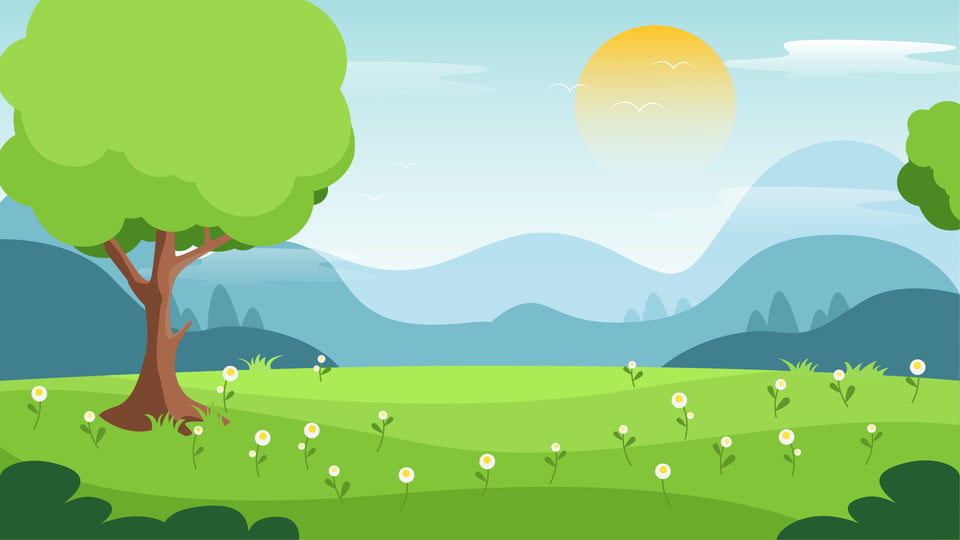 4. Nêu cảm nghĩ của em về bê vàng và dê trắng?
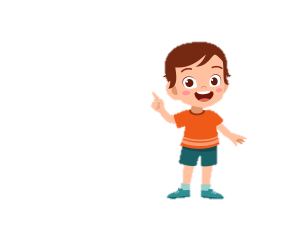 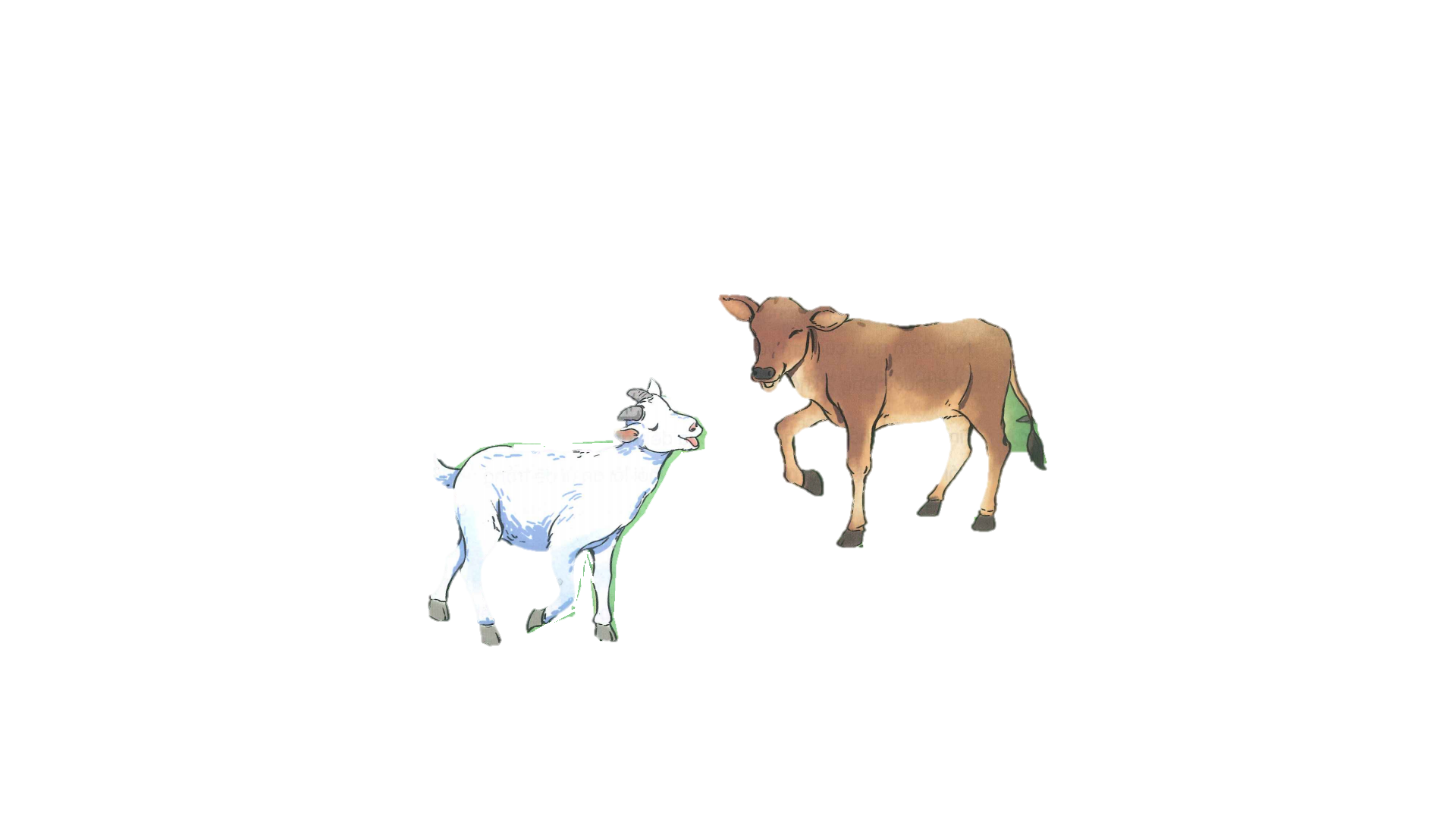 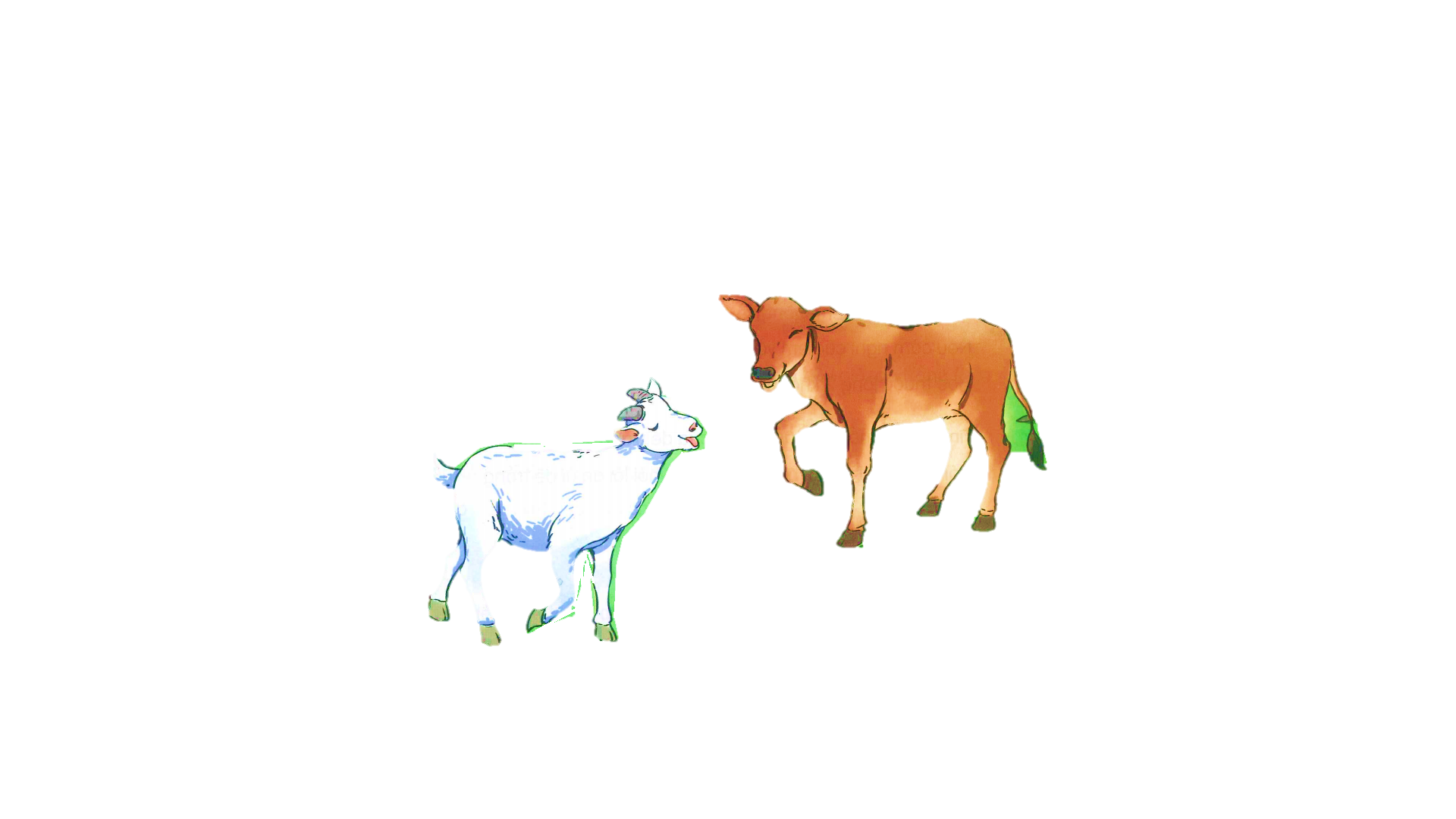 Nội dung
Bê vàng và dê trắng chơi với nhau rất thân thiết, tình cảm của hai bạn thật đẹp, thật đáng quý.
Cách đọc
*Giọng đọc
Lấy gì nuôi đôi bạn
       Chờ mưa đến bao giờ?
       lên giọng, giọng lo lắng
	        Vẫn gọi hoài: “Bê! Bê!”
        kéo dài, giọng tha thiết
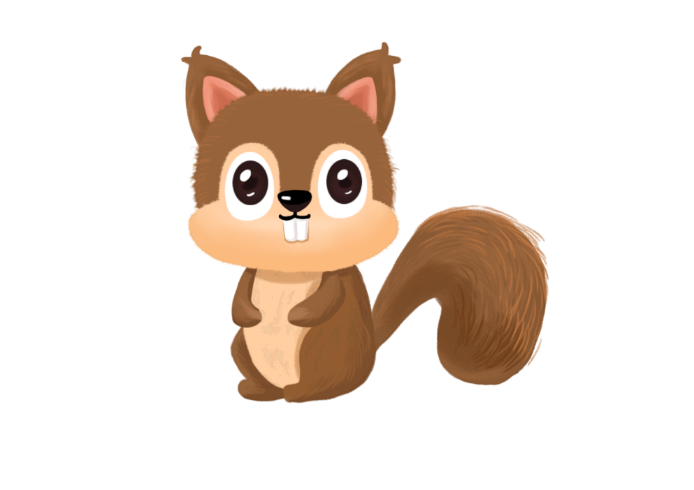 Gọi bạn
Tự xa xưa thuở nào	              Bê vàng đi tìm cỏ
Trong rừng xanh sâu thẳm       Lang thang quên đường về
Đôi bạn sống bên nhau	         Dê trắng thương bạn quá
Bê vàng và dê trắng	              Chạy khắp nẻo tìm bê
			                                    Đến bây giờ dê trắng
Một năm, trời hạn hán	        Vẫn gọi hoài: “Bê! Bê!”
Suối cạn, cỏ héo khô			                         (Định Hải)
Lấy gì nuôi đôi bạn
Chờ mưa đến bao giờ?
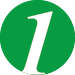 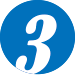 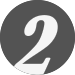 Gọi bạn
Tự xa xưa thuở nào	
Trong rừng cây sâu thẳm	         
Đôi bạn sống bên nhau	
Bê vàng và dê trắng	                  
			                            
Một năm, trời hạn hán	                   
Suối cạn, cỏ héo khô		
Lấy gì nuôi đôi bạn
Chờ mưa đến bao giờ?
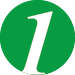 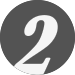 Gọi bạn
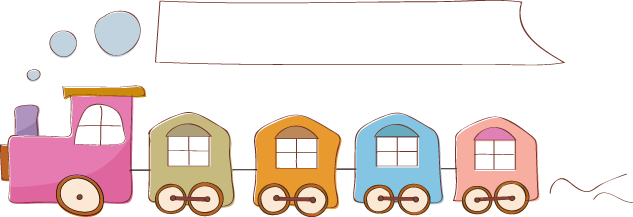 Luyện tập theo văn bản đọc
1. Tìm từ ngữ thể hiện tâm trạng của dê trắng khi không thấy bạn trở về?
Bê vàng đi tìm cỏ
Lang thang quên đường về
Dê trắng thương bạn quá
Chạy khắp nẻo tìm bê
Đến bây giờ dê trắng 
Vẫn gọi hoài: “Bê! Bê!”
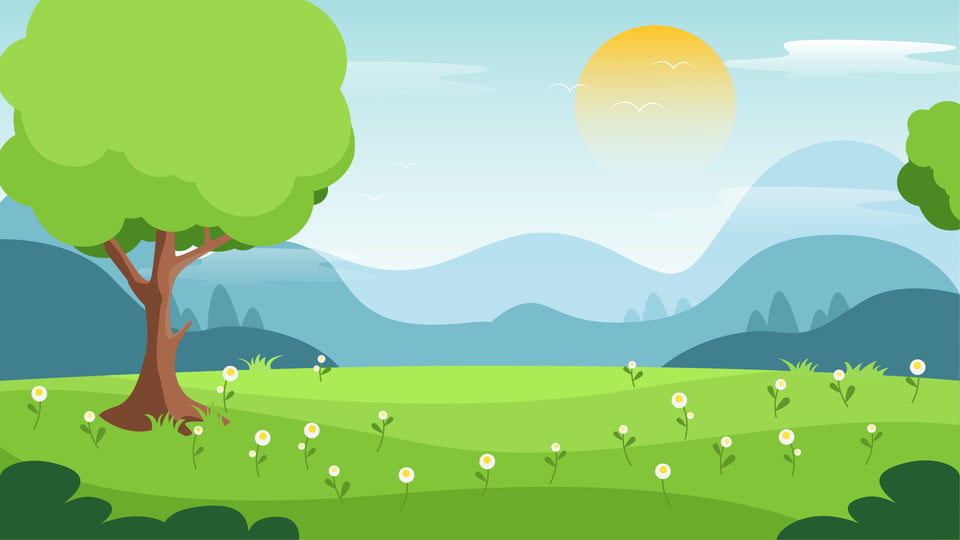 2. Đóng vai một người bạn trong rừng, nói lời an ủi dê trắng.
Bạn đừng buồn nữa nhé. Bê vàng sẽ sớm tìm được đường về thôi.
Mình biết bạn buồn và nhớ bê vàng.
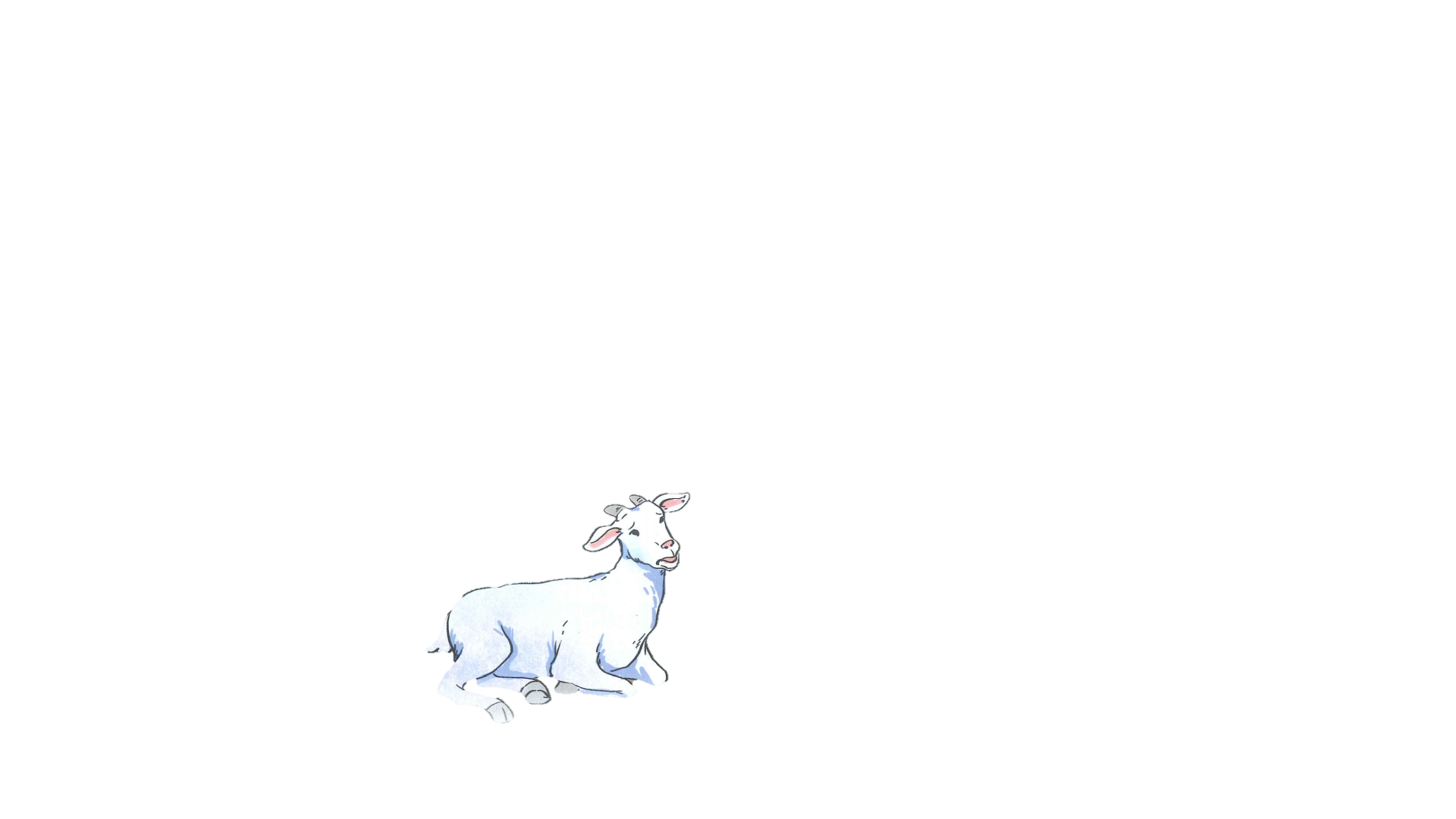 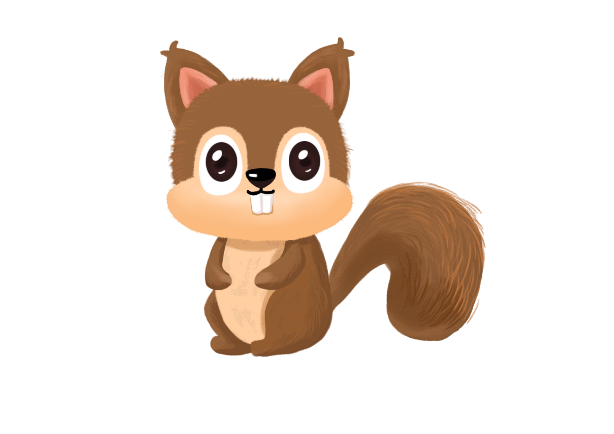 Các bước nên làm khi nói lời an ủi:
Hiểu cảm xúc của người đó
1
Động viên người đó vượt qua cảm xúc hiện tại
2
Gợi cho người đó nghĩ đến điều tốt đẹp sắp tới.
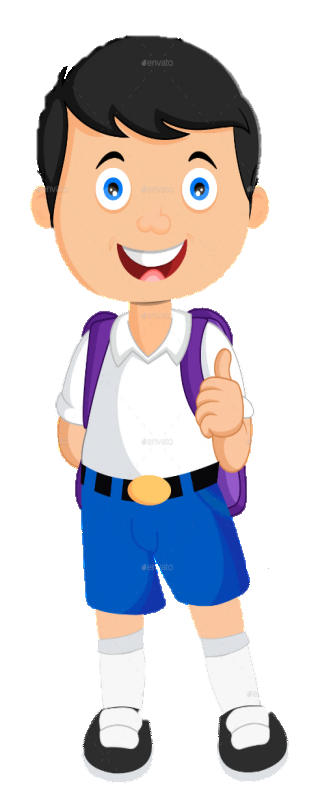 3
DẶN DÒ
Học thuộc lòng bài thơ và trả lời câu hỏi trong sách giáo khoa.
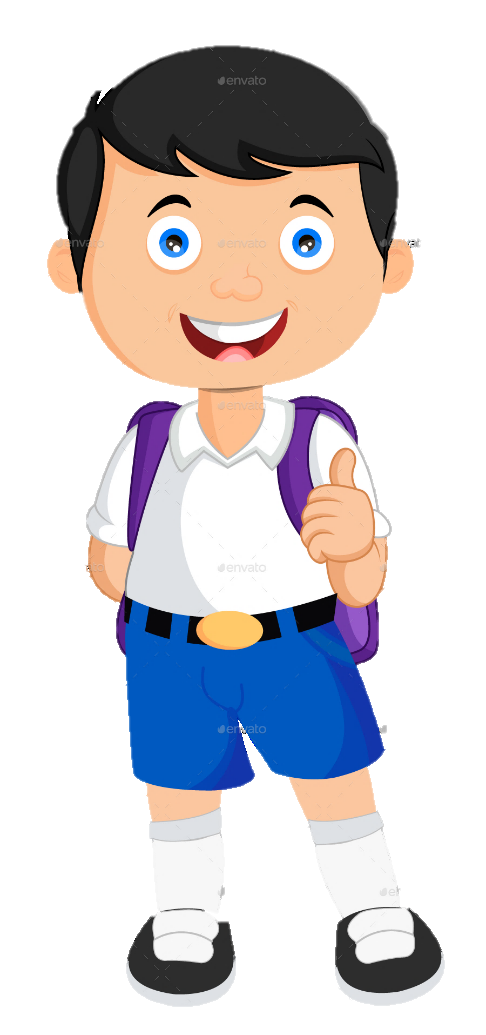 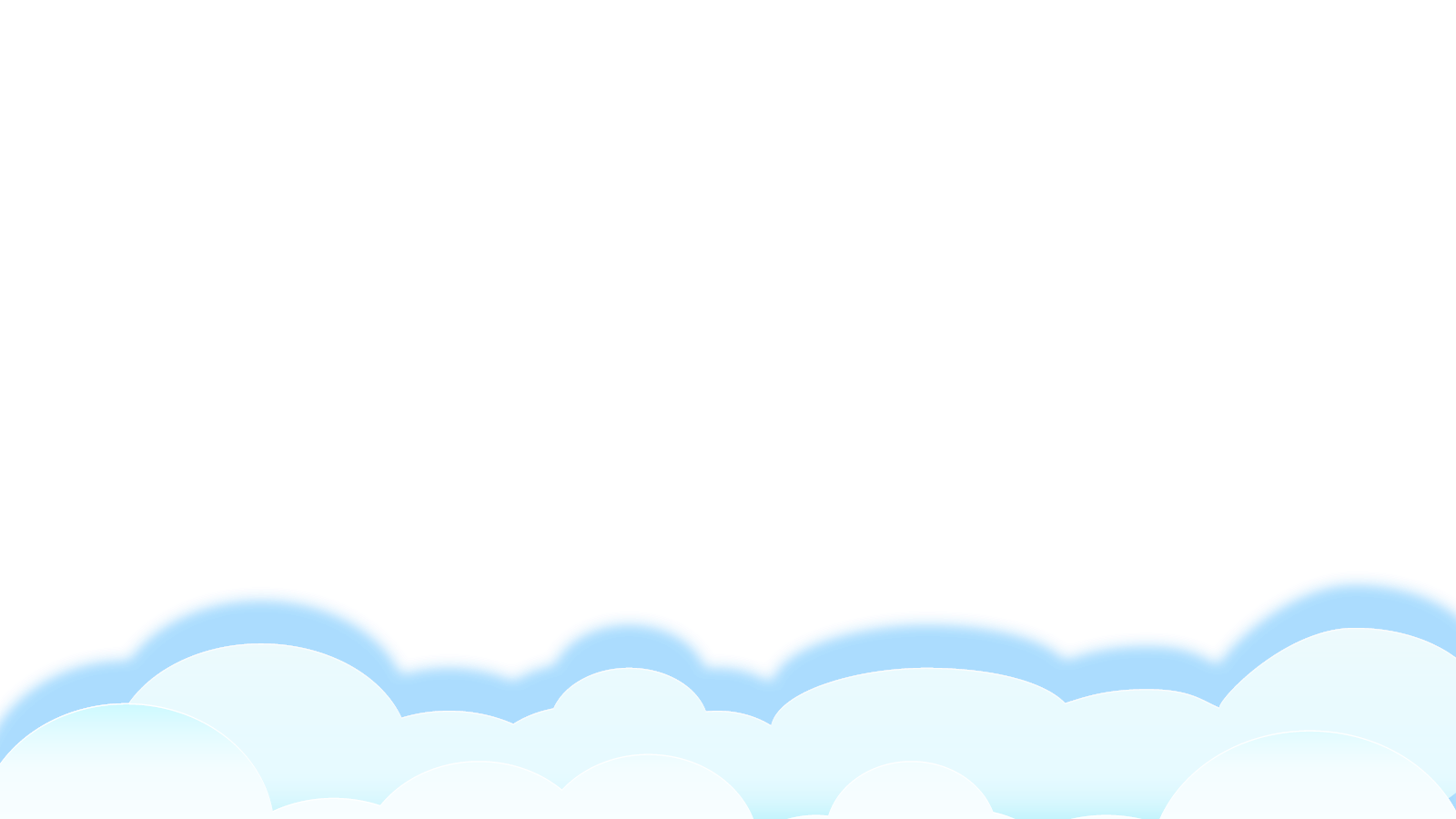 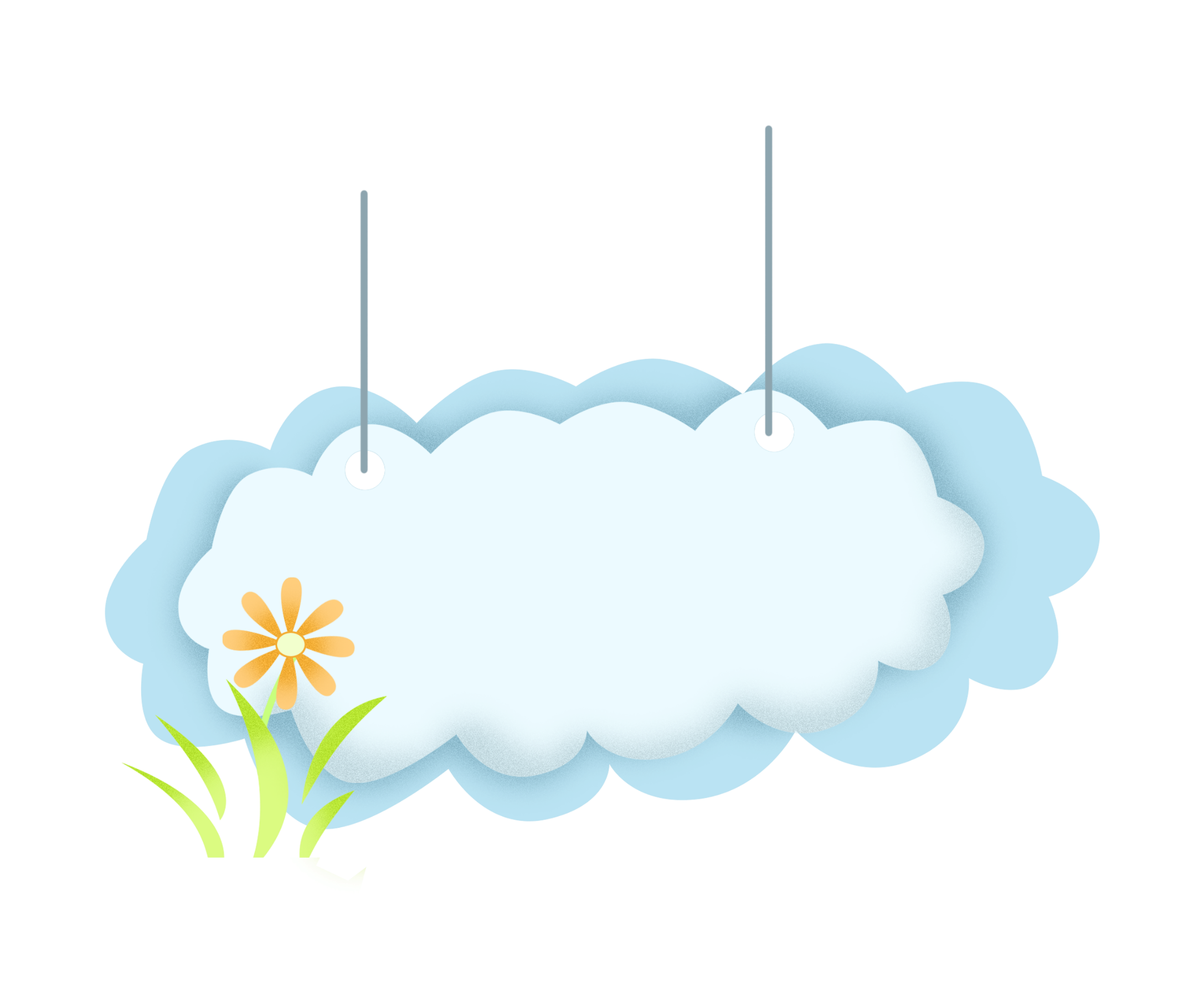 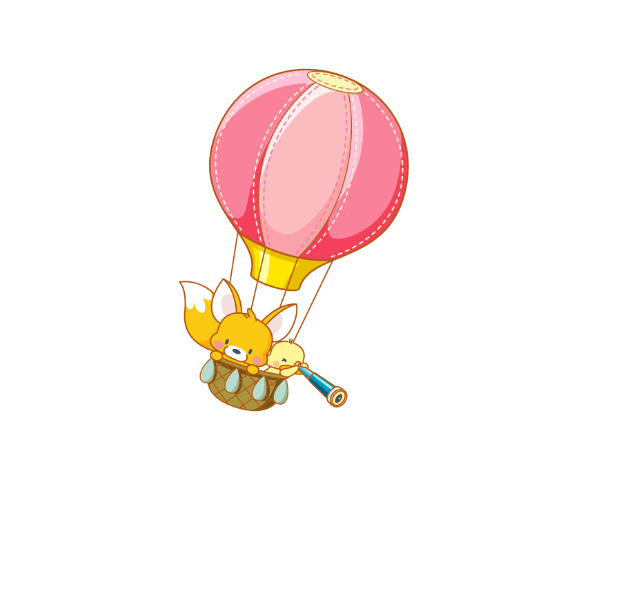 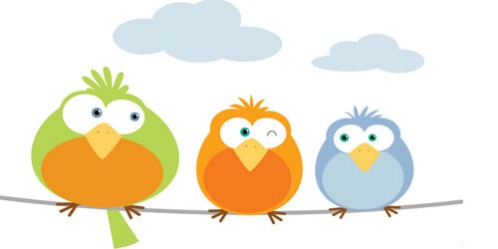 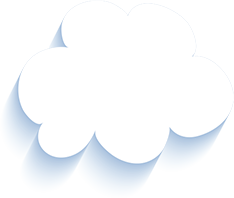 Tạm biệt và hẹn gặp lại 
các con vào những tiết học sau!
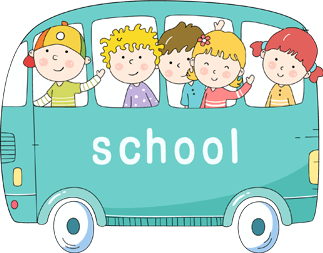 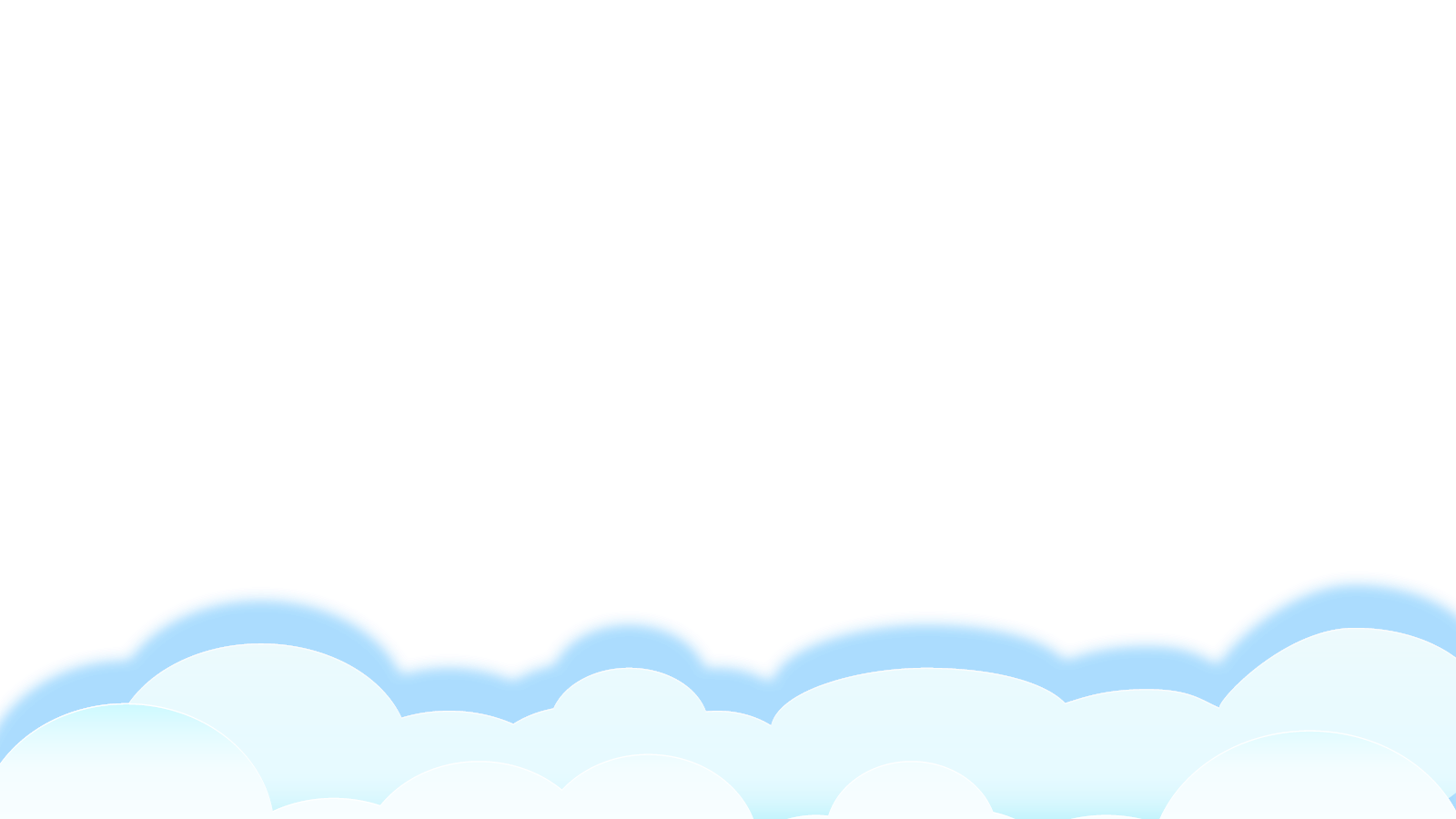 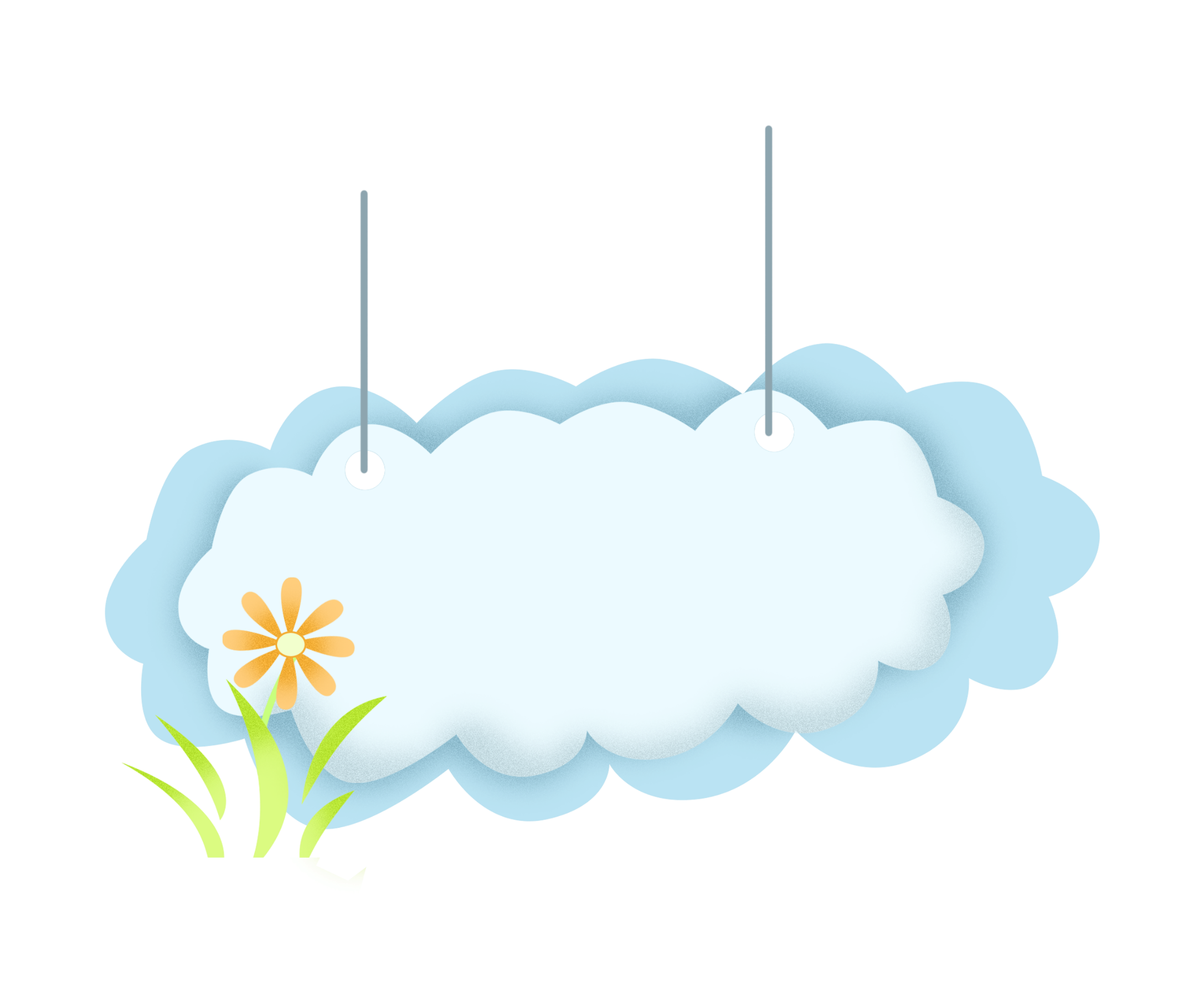 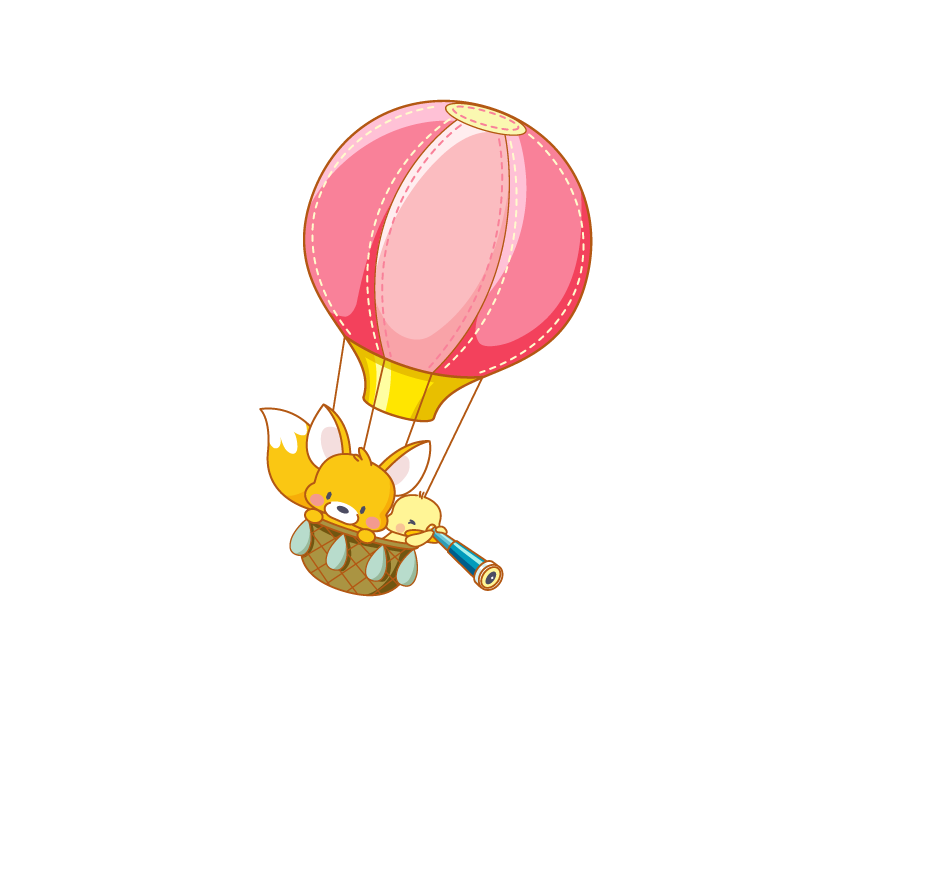 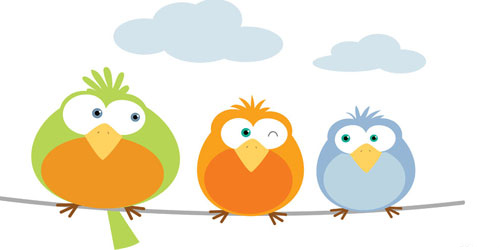 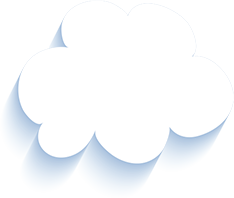 Tạm biệt và hẹn gặp lại 
các con vào những tiết học sau!
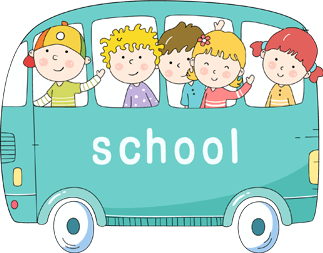